День Науки
в форме мастер классов
Приглашение для каждого ребёнка через электронный дневник.
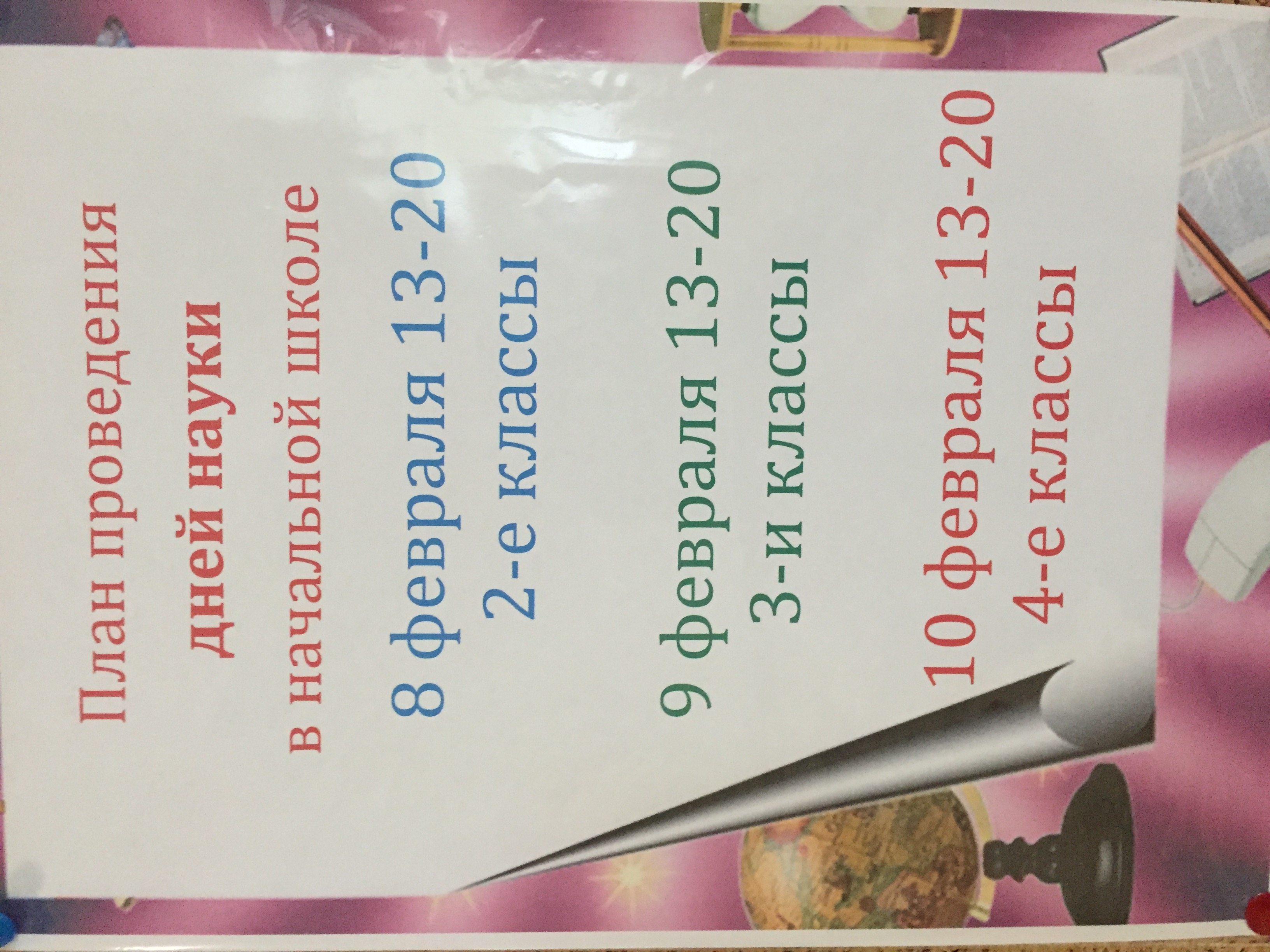 Каждый ученик получает конверт(после прохождения станций получает памятки)
Мастер класс по русскому языку
Запомни ударение
Памятка
Ассоциативный метод запоминания словарных слов
Мастер класс по математике
Окружающий мир
Психологическая разгрузка
Оригами антистресс из бумаги
Пружинки

Звёздочки счастья

Трансформеры
После прохождения мастер-классов ребёнок получает конверт с памятками.
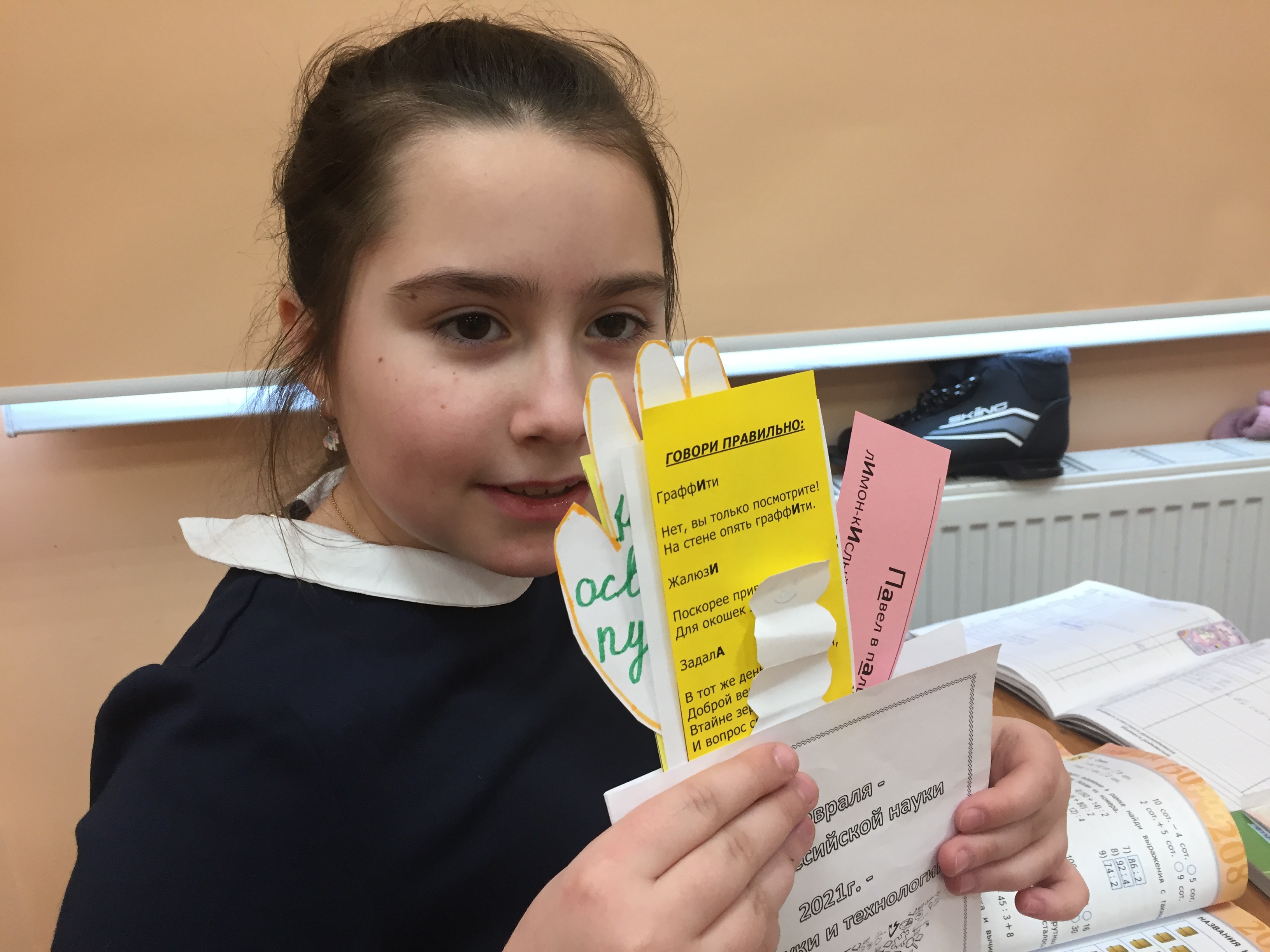